Medical Device Survey 2017Data from all members - 24 NBs
Team-NB-MD-Survey-2017
1
Medical Device Survey 2017
Valid certificates issued end of 2017
Team-NB-MD-Survey-2017
2
Medical Device Survey 2017
Valid CE certificates issued from 2010 to 2017
Team-NB-MD-Survey-2017
3
Medical Device Survey 2017
Distribution between different directives
Team-NB-MD-Survey-2017
4
Medical Device Survey 2017
Distribution between different conformity assessment modules under AIMDD
Team-NB-MD-Survey-2017
5
Medical Device Survey 2017
Distribution between different conformity assessment modules under MDD
Team-NB-MD-Survey-2017
6
Medical Device Survey 2017
Distribution between different conformity assessment modules under IVDD
Team-NB-MD-Survey-2017
7
Medical Device Survey 2017
New certificates issued in 2017
Team-NB-MD-Survey-2017
8
Medical Device Survey 2017
New CE certificates issued from 2010 to 2017
Team-NB-MD-Survey-2017
9
Medical Device Survey 2017
Distribution between different directives in 2017
Team-NB-MD-Survey-2017
10
Medical Device Survey 2017
Distribution between different conformity assessment modules under AIMDD  in 2017
Team-NB-MD-Survey-2017
11
Medical Device Survey 2017
Distribution between different conformity assessment modules under MDD  in 2017
Team-NB-MD-Survey-2017
12
Medical Device Survey 2017
Distribution between different conformity assessment modules under IVDD  in 2017
Team-NB-MD-Survey-2017
13
Medical Device Survey 2017
Valid certificates against ISO 13485
Team-NB-MD-Survey-2017
14
Medical Device Survey 2017
Valid certificates against ISO 13485:
                  2010 – 12 – 13 – 14 – 15 – 16 – 17
Team-NB-MD-Survey-2017
15
Medical Device Survey 2017
Number of certificates withdrawn in 2017
Team-NB-MD-Survey-2017
16
Medical Device Survey 2017
Number of certificates withdrawn 
           in 2010 – 12 – 13 – 14 – 15 – 16 - 17
Team-NB-MD-Survey-2017
17
Medical Device Survey 2017
Certification holders
Team-NB-MD-Survey-2017
18
Medical Device Survey 2017
Staff in 2017 (full time equivalent in MD sector)
Team-NB-MD-Survey-2017
19
Medical Device Survey 2017
Staff (Average Full Time Equivalent in MD sector):
    2010 – 12 – 13 – 14 – 15 – 16 - 17
Team-NB-MD-Survey-2017
20
Medical Device Survey 2017
Total personnel capacity in 2017 (by NBs size)
Team-NB-MD-Survey-2017
21
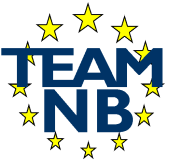 Members
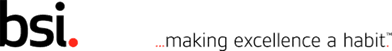 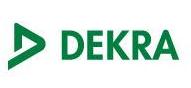 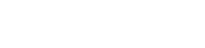 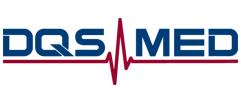 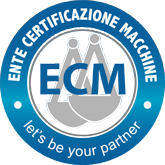 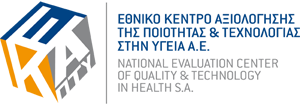 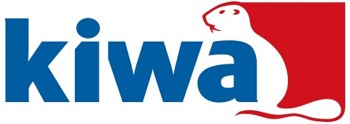 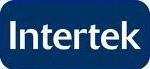 22
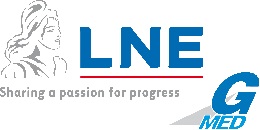 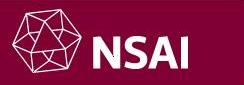 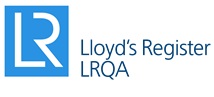 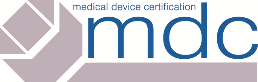 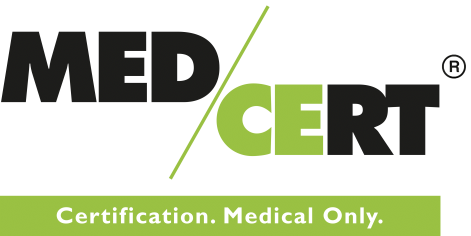 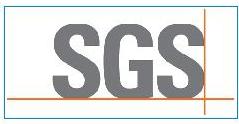 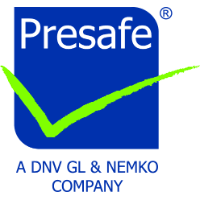 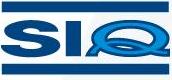 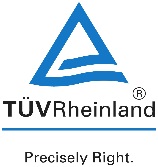 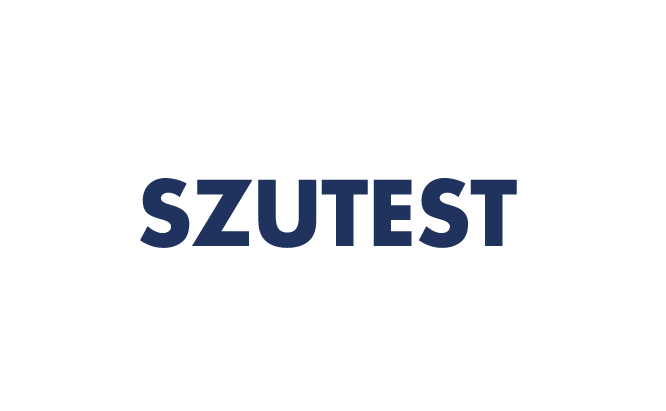 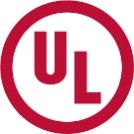 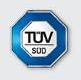 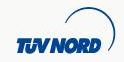 17
Team-NB-MD-Survey-2017